স্বাগতম সবাইকে
পরিচিতি
উপস্থাপনায় 
মোঃ আবুল বাশার
সহকারী  শিক্ষক
মিরপুর নাঃ উঃ সিঃ ফাঃ মাদরাসা
 মিরপুর, কুষ্টিয়া।
বিষয়ঃ তথ্য ও যোগাযোগ প্রযুক্তি 
শ্রেণীঃ ৮ম  
পাঠঃ মেমোরী
ছবি গুলো দেখ চিন্তা কর এবং বল
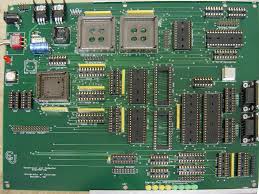 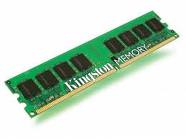 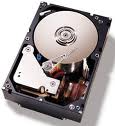 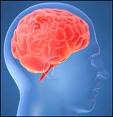 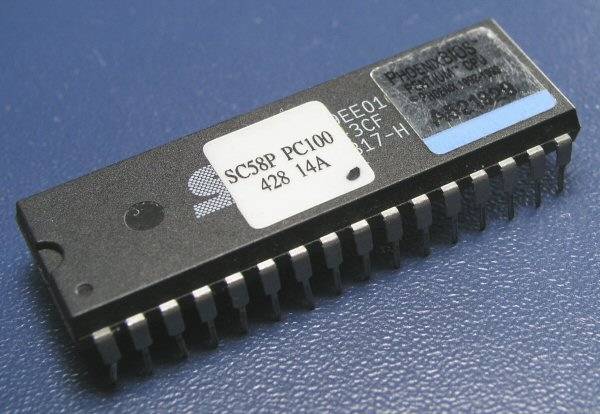 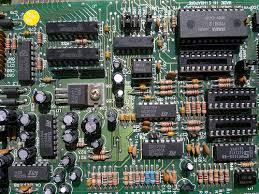 শিখনফল
এই পাঠ শেষে শিক্ষার্থীরা-
১.  মেমোরি কী বলতে তা পারবে।
২.  মেমোরির প্ররকারভেদ বলতে পারবে।
ROM  ও RAM এর মধ্যে পার্থক্য বলতে পারবে।
মানুষের যেমন স্মৃতি বা মেমোরি রয়েছে তেমনটি কম্পিউটারেরও একটি স্মৃতি ভান্ডার রয়েছে। যেখানে কম্পিউটারের সকল তথ্য জমা করে রাখা হয়। আর এই স্মৃতি ভান্ডারকে মেমোরি বলে।
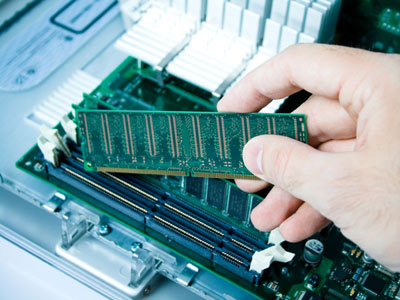 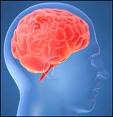 র‍্যাম
মানুষের স্মৃতি
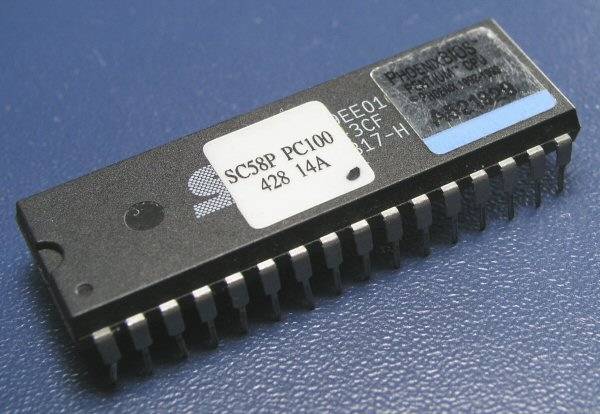 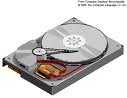 হার্ড ডিক্স
রম
একক কাজ
মেমোরী কি ?
সমাধান
যেখানে কম্পিটারের সকল তথ্য ধরে রাখা হয় সেই তথ্য ভান্ডার কে মেমোরী বলে।
জোড়ায় কাজ
স্মৃ্তি কত প্রকার ও কি কি ?

অস্থায়ী স্মৃতি কত প্রকার ও কি কি?
কম্পিউটার স্মৃতির প্রকারভেদ
কম্পিউটারের স্মৃতি দুইপ্রকার
অস্থায়ী স্মৃতি
স্থায়ী স্মৃতি
দলীয় কাজ
RAM  ও ROM এর মধ্যে ৪ টি করে পার্থক্য
লিখ ।
র‍্যাম ও রম এর মধ্যে পার্থক্য
মুল্যায়ন
১। স্মৃতি কত প্রকার ?
২। স্থায়ী স্মৃতি কত প্রকার ?
বাড়ীর কাজ
কম্পিউটারের মেমোরি না থাকলে কী কী ধরণের অসুবিধা হয় তা লিখে আনবে ।
ধন্যবাদ